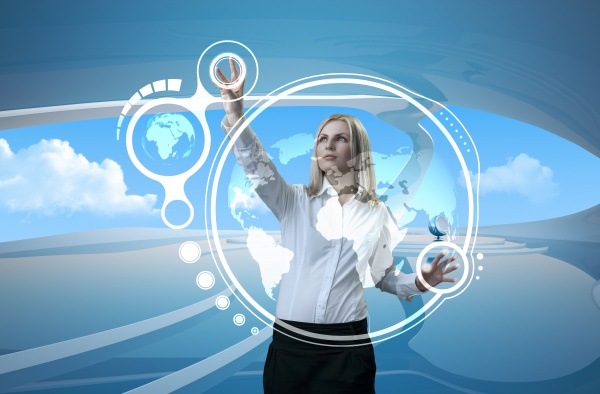 ОТКРЫТОЕ ОБРАЗОВАНИЕ – МЕГАПРОЕКТ РУССКОГО МИРАРуководитель проектной группы А.А. Попов
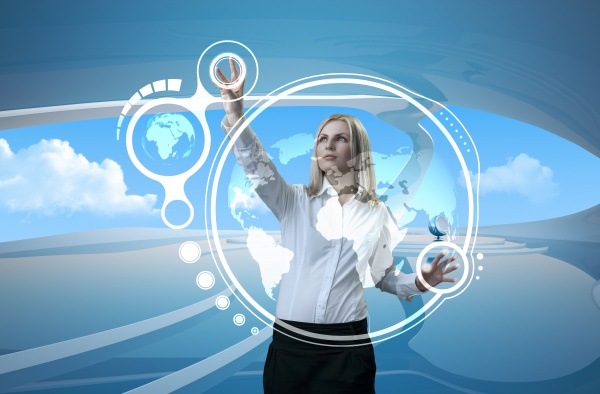 ЧАСТЬ ПЕРВАЯВведение. «Открытое образование» ≡ «Школа самоопределения» ≡ «Конструирование возможностей»
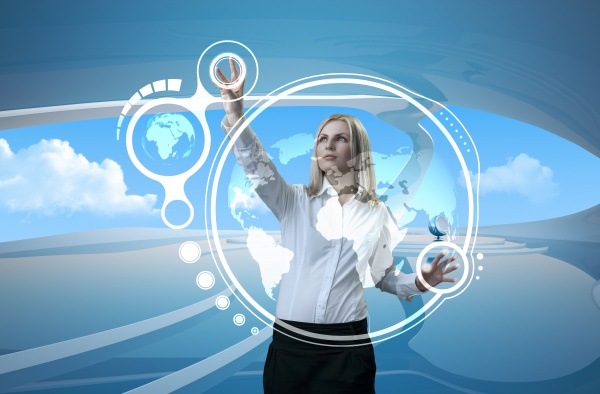 Страна, позиционирующая себя на мировой карте не как объект, а как субъект мировых отношений, может делать это в трёх рамках.
— Геополитика: обозначение своих территорий и недопущение действий иных стран как субъектов на этих территориях.
— Геоэкономика: обозначение уникальных ресурсов и производственных технологий в мировых экономических цепочках.
— Геокультура: обозначение уникальной идентичности и уникальных технологий работы с идентичностью, развития человеческого потенциала и его капитализации.
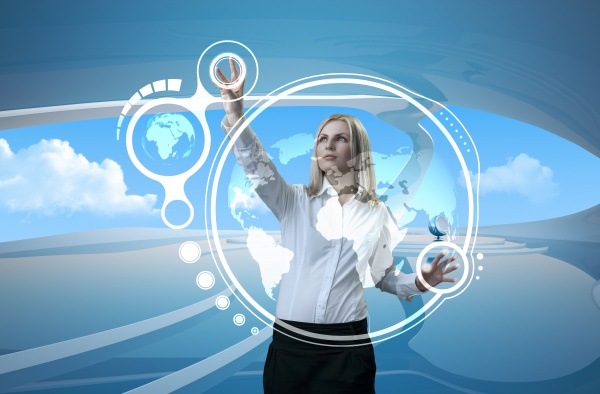 Россия
Геополитика: отказ играть по правилам «демократического блока» с его двойными стандартами, создание политических технологий защиты от «оранжевых революций».
Геоэкономика: включение в экономические схемы новой индустриальной кооперации (BRICS).
Геокультура: внятно современная Россия в этом поле не позиционирована. В самом деле, что мы можем противопоставить макдональдсам, микки-маусам и трансформерам, кроме берёзок, матрёшек и балалаек?
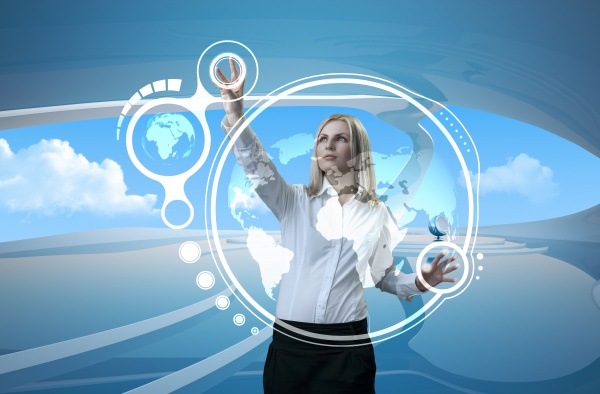 Геокультурные ресурсы:
— Литература, сумевшая обозначить тематику нравственного выбора и рефлексии ещё в 19 веке и по-прежнему удерживающая эту тематику, в том числе в форме, доступной для современных подростков.
— Технологии организации коллективного мышления в проблемных ситуациях, позволяющие преодолеть ограничения конкретных областей знания.
— Образование, выстроенное на основе культурно-исторической теории и деятельностного подхода.
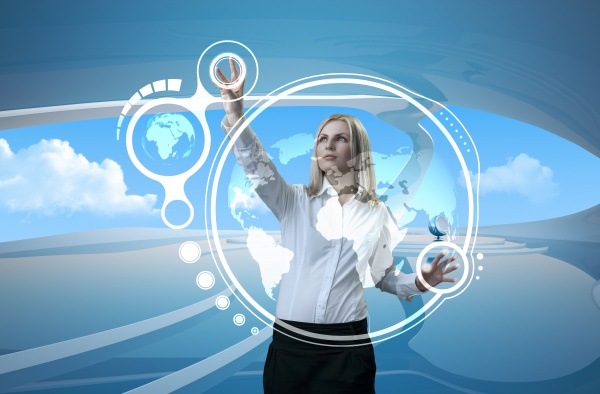 Образование:
— Развивающее обучение, позволяющее одновременно эффективно учить детей писать, читать, считать и учить спорить, сомневаться, договариваться и соглашаться. В начальном школьном возрасте.
— Возрастная школа, позволяющая устроить образование так, чтобы взрослеющий человек логично проходил этапы взросления, от учебного действия через познавательный интерес к жизненному интересу
— Школа самоопределения, помогающая выстроить: образ себя; способ определения себе подобных, взаимодействий и взаимоотношений с ними; собственный образ объективной действительности. Всё это в совокупности даёт картину мира.
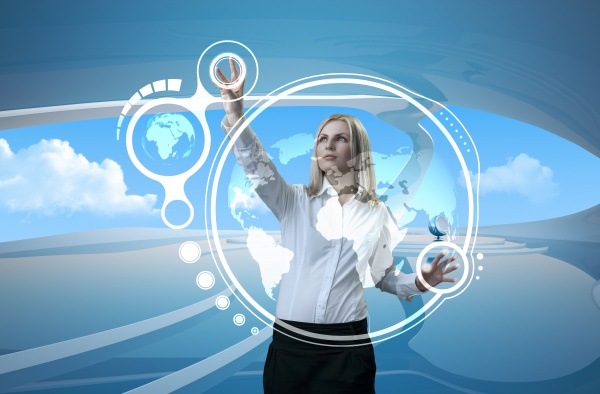 «Школа самоопределения» строится на принципах:— открытость ситуации, возможность каждого ученика поставить свои цели, опираясь на свой стартовый уровень и свои интересы;
— множественность типов знаний и подходов, научное знание сопоставимо с практическим умением, интуицией, всё это вместе собирается в общее действие;
— наличие сложной задачи, именно такой, которая требует совмещать разные знания и подходы, допускает разные стартовые уровни и интересы.
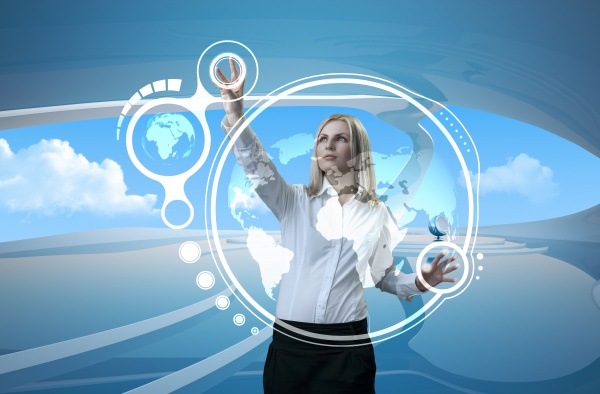 Примеры таких задач:
— снять кино или поставить спектакль в соответствии с собственным замыслом, которые через двадцать лет показывали бы, кого мы считаем героями своего времени; 
— издать газету или создать блог, который было бы интересно читать не только друзьям и одноклассникам, но и… всем школьникам страны, всем взрослым, кого интересуют школьники, всем школьникам мира;
— найти модель экономических отношений, которая будет одновременно эффективной, как капиталистическая, и справедливой, как социалистическая, и проиграть эту модель в придуманной стране;
— придумать колесо (для детской или инвалидной коляски), которое само могло бы подниматься или спускаться по лестнице, сделать это колесо и движущееся благодаря ему устройство;
— восстановить логику решений Екатерины Великой и императорского двора, приведших к созданию основной военно-морской базы на Чёрном море в Севастополе, заодно проиграть возможные исторические альтернативы;
— на примере таких авторов, как Лев Выготский или Аркадий и Борис Стругацкие выяснить, при каких условиях люди могут сказать Я — психолог. А кто тут ещё психологи. Или Мы пишем фантастику. А что, кто-то ещё умеет писать фантастику?
— построить алгебраическую теорию точек зрения;
— придумать и создать такую социальную рекламу, благодаря которой никому не будет приходить в голову ломать зелёные насаждения или топтать траву во дворах.
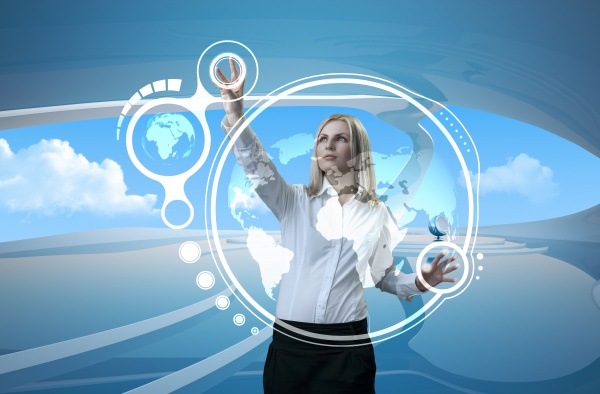 Организация «школы самоопределения» — открытое дополнительное образование.
— Массовое образование строится по схеме «один вход–один выход», единые условия готовности к образованию и единые требования к образовательным результатам.
— Сложившееся дополнительное образование позволяет индивидуальные образовательные запросы и заказы, но не умеет ставить задачи, выходящие за пределы массовых ожиданий; например, умеет хорошо учить английскому языку, но не умеет учить английской этике.
— Открытое дополнительное образование заранее предполагает индивидуальные образовательные запросы и заказы и умеет адаптироваться под индивидуальную ситуацию ученика, его стартовые условия и ожидаемый образовательный результат.
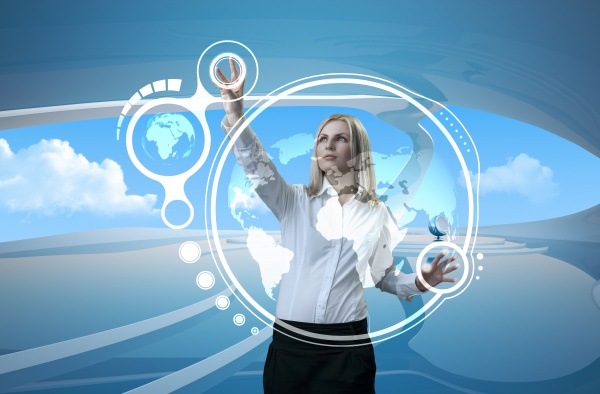 ЧАСТЬ ВТОРАЯОткрытое дополнительное образование  как ресурс регионального развития
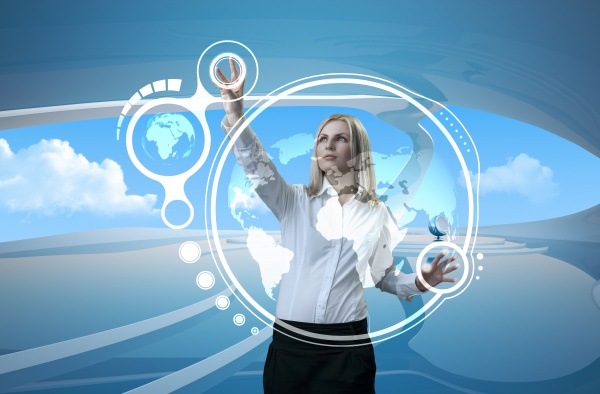 Социально образовательная ресурсность региональной дифференциации.
Схема 1
«Региональной сборки - интерпретации»
Схема 2
«Моделирования региона – организации пробы»
Схема 3 
«Капитализации региона – компетентностного роста»
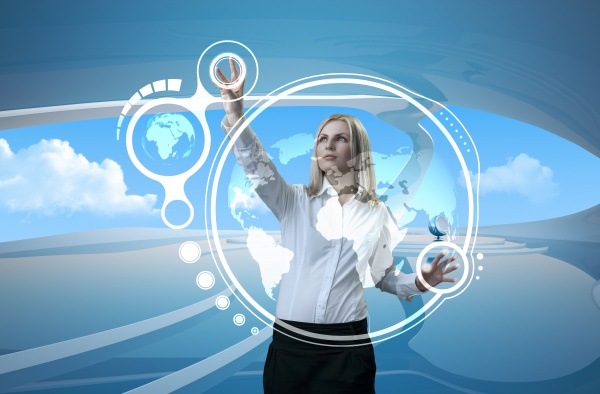 Региональные приоритеты и мега-проекты в дополнительном образовании (несколько параллельных блок-схем):
Мегаполис столичного типа => капитализация школьниками многообразия мегаполиса => проектно-аналитическая игра: квест, социальное моделирования, прямые продуктивные действия.
Крупный экономический и культурный центр => освоение школьниками современных практик и развитие способности к инновациям => конкурс деятельностных образовательных форм.
Административный центр => развитие способности к территориальному позиционированию => тренинг гуманитарной географии; программа тренингов по самоуправлению освоение современных практик => деятельностные лаборатории.
Культурный центр => освоение и осмысление культуры как капитала => система деловых и ролевых игр.
Моногород => преодоление стереотипов, развитие уверенности и творческих способностей => массовый тренинг;  самоопределение в горизонтах современного мира => культурно-просветительские программы деятельностного характера.
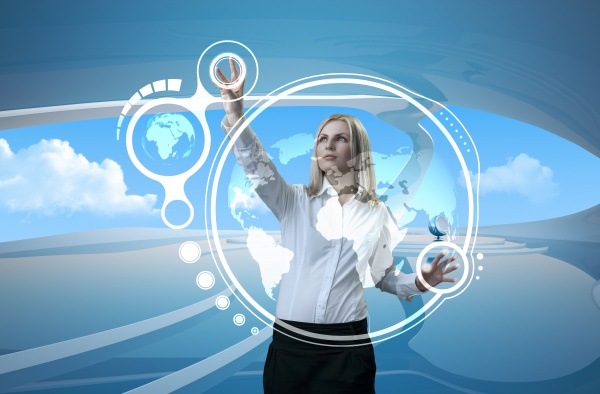 Деградирующий город =>  развитие способности верить в себя => массовый тренинг социальной компетентности;  освоение современных практик => деятельностные лаборатории; развитие способности менять обстоятельства => система проектно-образовательных игр по социальному творчеству.
Преуспевающее сельское поселение => освоение и капитализация мировой культуры => культурно-просветительские программы деятельностного характера; становление «новых сельских хозяев» => проектно-образовательные модули и квесты.
Деградирующие сельские поселения => расширение горизонтов школьников => культурно-просветительские программы деятельностного характера;  развитие способности верить в себя => массовый тренинг социальной компетентности;  формирование современных трудовых навыков => деятельностные практикумы;  компенсация дефицитов основного образования => тренинги и интенсивные модули по школьным предметам.
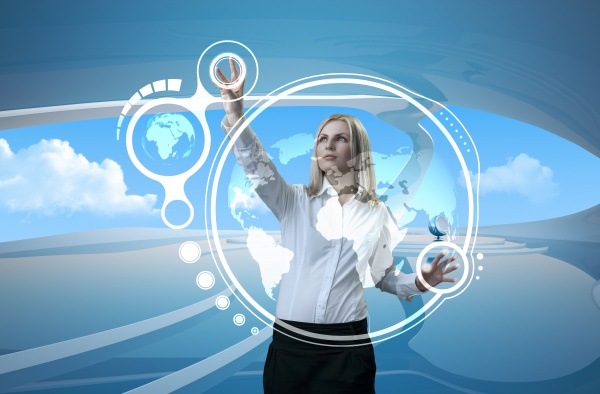 ЧАСТЬ ТРЕТЬЯЭтапы внедрения новой системы дополнительного образования и новая оргструктура открытого ДО
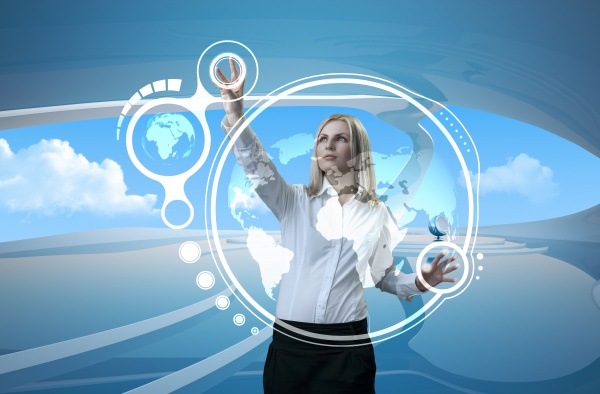 1 этап. Прецеденты (от 1 до 3 лет).
(направление => базовая деятельность)
Система конференций и слётов => Содержательное управление — за счёт аналитики, переговоров, методического оформления опыта.
Конкурс образовательных программ и технологий => Выявление и внедрения новых единиц образования.
Кадровая школа => подготовка и переподготовка специалистов («квалифицированных исполнителей» и «лидеров»), выращивание проектных замыслов.
Проведение «образцовых» интенсивных школ (зимний и летний модули) => непосредственное внедрение технологий включения учеников в современные практики.
Форум одарённых детей в форме компетентностной олимпиады => выявление школьников с рекордными данными и работа с ними в особом подходе.
Организационно-управленческие семинары => планирование и программирование работ, инициирование субъектов.
Экспериментальные площадки => разработка и внедрение перспективных технологий.
Методические объединения => выявление, оформление и тиражирование существующего опыта.
Создание базы данных по дистанционным программам и олимпиадам => картирование возможностей, сообщение о них педагогам и детям.
Разработка и утверждение программ развития дополнительного образования и молодежной политики => установление основных ориентиров и норм.
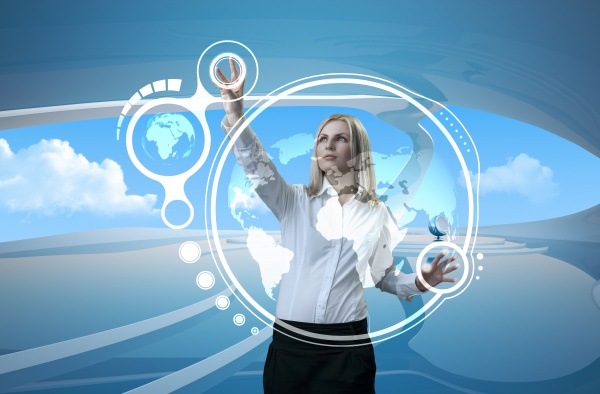 2 этап. Оформление (от 2 до 5 лет).
Создание/оптимизация нормативно-правовой базы => нормирование, преобразование деятельности в соответствии с нормами.
Кадровые школы для авторов образовательных программ и педагогов дистанционного образования => подготовка квалифицированных разработчиков и управленцев.
Система летнего образовательного отдыха на конкурсной основе => превращение пространств «досуга» в пространства образования и развития; выявление и подготовка разработчиков и управленцев в этом сегменте.
Конкурс образовательных программ в муниципалитетах => тиражирование и массовизация устоявшихся единиц образования; выявление новых разработчиков и управленцев; массовизация разработок среди педагогов.
Слёт добровольческих движений => внедрение новой нормы социально-образовательного проекта, управление школьными общественными объединениями.
Создание центров дистанционного образования => массовизация дистанционного образования, управление им, методическое обеспечение его.
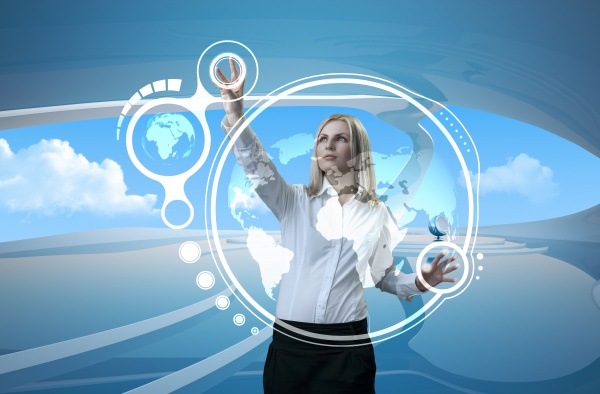 3 этап. Институционализация (от 2 до 5 лет).
Уравнивание программ интенсивных школ, практиумов, путешествий с учреждениями ДО => институционализация, легитимизация, нормирование эффективных форм.
Переход на новую систему кадровой политики, штатных расписаний, оплаты труда => приведение системы обеспечения эффективных форм и институтов в соответствие с их реальными потребностями.
Внедрение новых систем оценивания образовательных результатов (для школьников и педагогов) => приведение мониторинга и контроля качества новых форм и институтов в соответствии с их реальными задачами.
Внедрение системы образовательного подряда => внедрение эффективных схем управления, привлечение новых ресурсов, расширение круга технологий и их субъектов.
Создание центров технологических разработок => упорядочение технологического обеспечения и содержательного наполнения сферы, увеличение её управляемости.
Внедрение сетевых образовательных программ и сообществ => концентрация ресурсов и расширения спектра образовательных возможностей.
Конкурс программ дистанционного образования => расширение круга дистанционных программ, оптимизация управления ими, адаптация их к потребностям школьников.
Слёт историко-культурных объединений школьников => внедрение новой нормы культурно-образовательного проекта, управление школьными исследовательскими и творческими объединениями.
Проведение межрегиональных и международных образовательных проектов => расширение образовательных возможностей, капитализация образовательных ресурсов.
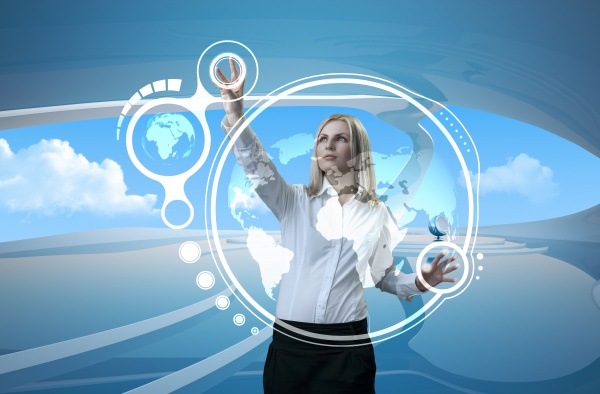 ЧАСТЬ ЧЕТВЕРТАЯ
Содержание открытого дополнительного образования и новые программные направления
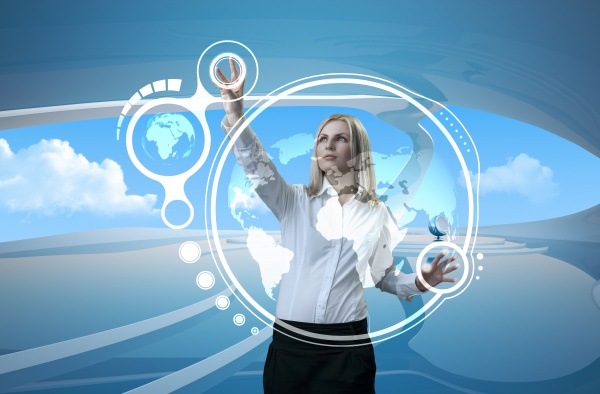 Программные направления
Существующие системы дополнительного образования — созданы в индустриальную эпоху, готовили детей к включению в существующие стабильные системы в качестве функционера.
В наше время — индустриальное производство и управление деградирует/начинает выполнять обслуживающие функции. Экономический рост и социокультурное развитие — за счёт сетевых проектов и программ, реализуемый гибко меняющимися сообществами.
Система открытого дополнительного образования готовит детей к освоению практик и систем деятельности, к включению в изменяющиеся системы производства и динамичные сообщества в качестве субъектов, к конструированию новых экономических цепочек.
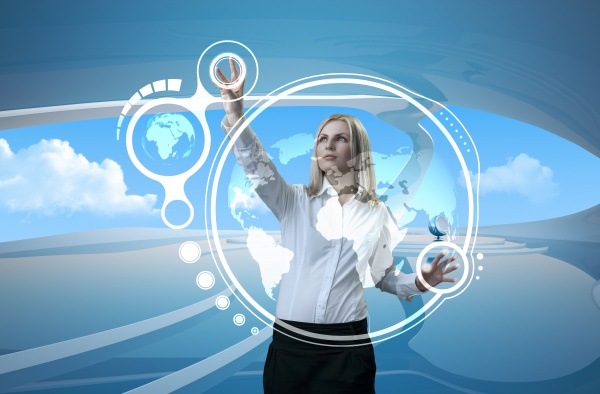 Традиционное дополнительное образование: техническое творчество — моделирование сложных технических объектов; исполнительское мастерство в разных видах искусств; основы профессионального (ремесленного) мастерства; дополнительные знания по учебным предметам.
Новое, открытое дополнительное образование: введение в основные современные практики в качестве (со)автора целостных проектных замыслов; овладение принципами исследования, управления (в том числе, капитализации и стратегирования), создания нового (творчества); овладение способностью управлять собой; формирование системных представлений о мире, которые можно использовать при самоопределении и в деятельности.
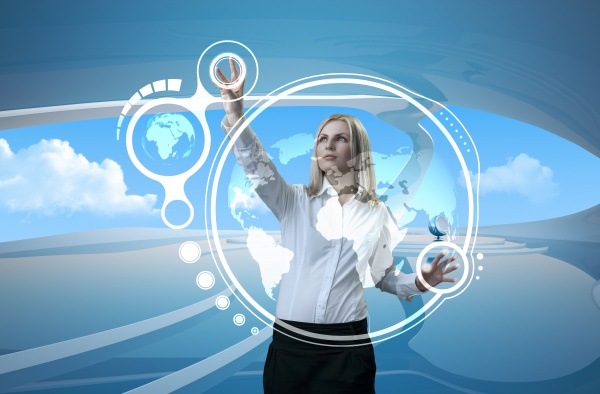 НАПРИМЕР:
технологии культурной политики: включение школьников в создание новых культурных форм и сред;
технологии регионального развития: формирование основ пространственного мышления и навыков работы с территориальными комплексами;
антропологические технологии: освоение форм эмоционального, физического, волевого, духовного, интеллектуального саморазвития;
технологии научного познания: включение в современные формы исследовательской работы;
инженерные технологии: включение детей и подростков в проектирование и создание технических объектов, решающих конкретные производственные или бытовые задачи;
визуальные технологии: включение школьников в современные визуально-эстетические практики (видео, кино, телевидение, современное сценическое искусство, дизайн, веб-дизайн и др.);
сетевые технологии: участие в проектах, предусматривающих коммуникацию и  кооперацию с детьми и взрослыми с использованием ресурсов и  сервисов Интернет.
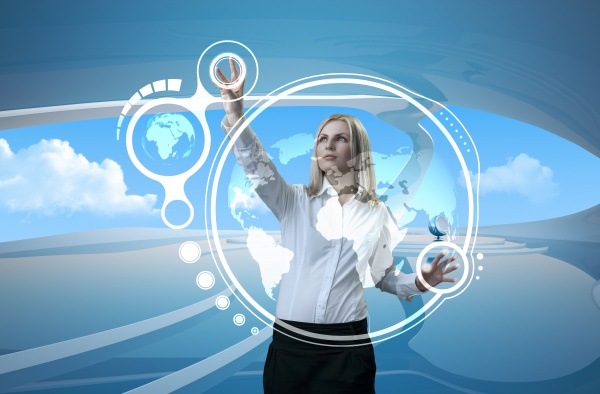 ЧАСТЬ ПЯТАЯ
Принцип организационного обеспечения
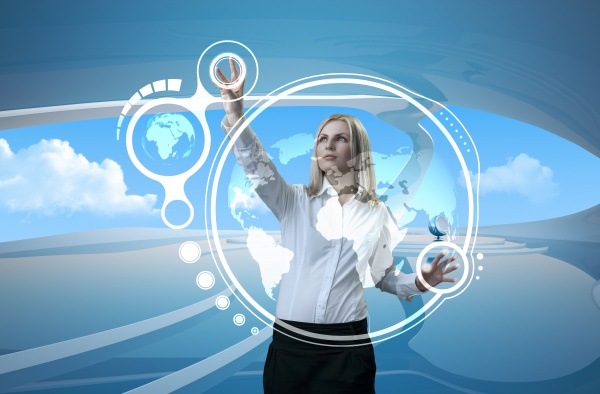 В традиционном дополнительном образовании:
— соорганизация — «приказная», исполнители не субъекты, руководители — функционеры и иногда субъекты, в результате — никто не обеспечивает целостный результат;
— организация образовательного процесса — «конвейерная»: каждый педагог выполняет свою функцию и не может даже сам для себя разрабатывать методики;
— принципы оплаты труда: зависит от количества выработанных часов, наполняемости групп, побед школьников на формальных конкурсах;
— принципы финансирования расходов: финансируются основные фонды, заработная плата согласно штатному расписанию и, в меньшей степени, расходные материалы из стандартного набора.
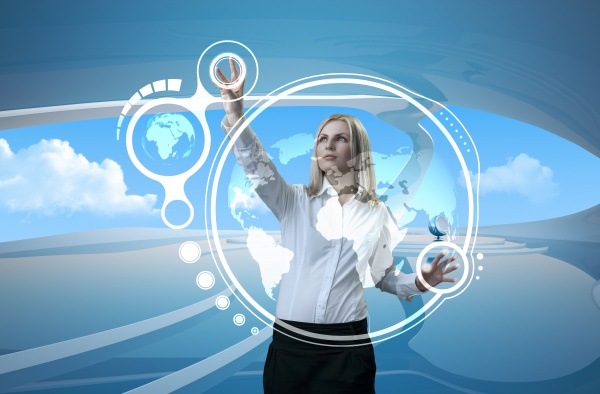 В открытом дополнительном образовании:
— соорганизация: кооперативная, исполнители — либо субъекты своего блока задач, либо соучастники общего замысла, руководители — заведомо субъекты общего замысла, команда за счёт специальных процедур согласования решений и самоопределения её членов обеспечивает общий результат;
— организация образовательного процесса: целостная — через удержание образовательных задач и обеспечение их решения, через формирование и поддержание процессов, через конструирование образовательного пространства;
— принципы оплаты труда: сдельная — по сложности решаемых задач (требуемые затраты умственных и физических сил, требуемая квалификация), по характеру образовательных результатов (системность, прочность, значимость для становления и самоопределения ученика), по роли в достижении общей цели образовательного проекта/программы;
— принципы финансирования расходов: в соответствии с задачами образовательных проектов и спецификой технологий, для обеспечения необходимого конкретного результата.
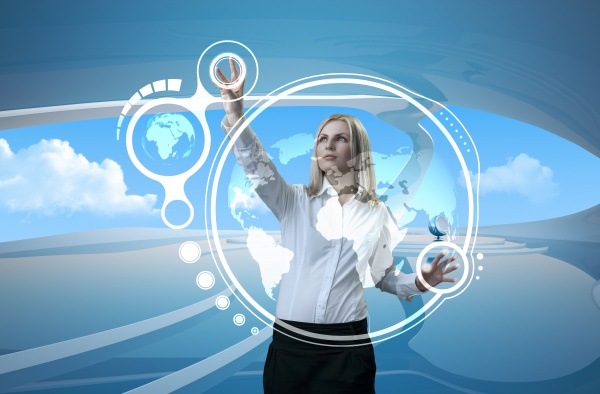 ЧАСТЬ ШЕСТАЯ
Смена дидактических форм и образовательных технологий
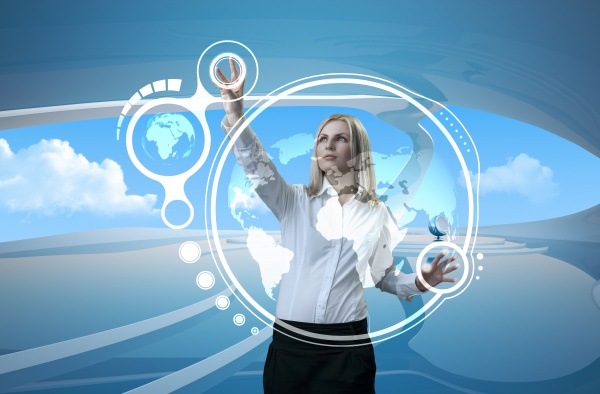 Традиционное дополнительное образование
Задача: дать ЗУНы, общие представления о чём-либо, опыт «отдельных случаев», дополнительные к основному образованию, но соотносящиеся с ним.
Отсюда — методы, близкие к школьным, но с большей долей самостоятельной практической работы над конкретным продуктом, культурная значимость которого — не принципиальна, а новизна — часто вредна.
Открытое дополнительное образование
Задача: формирование компетентностей, введение в современные практики, появление картины мира, самоопределение, субъективация (вместе с овладением «инструментами субъектности», в том числе, проектной деятельностью).
Отсюда — методы, обеспечивающие сопровождение собственных действий школьника, оптимизирующие пространство его действия с точки зрения получения нужного опыта, воссоздающие для него максимально полную и объективную ситуацию современного мира и его собственных возможных будущих действий:
— игровое моделирование действительности и деятельности;
— решение проблемно организованных задач, связанных с практикой;
— учебные проекты, в том числе, производственного характера;
— практико-ориентированные исследования;
— образовательные путешествия разных масштабов;
— индивидуальное сопровождение (тьюторство, коучинг, и т.п.);
— открытые образовательные среды, в том числе, виртуальные;
— квесты, связанные с посещением различных пространств, в том числе, специально выстроенных как образовательные;
— компетентностные олимпиады.
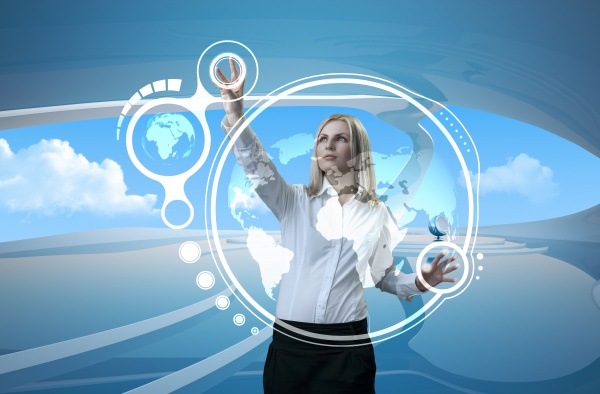 ЧАСТЬ СЕДЬМАЯ
Результативность 
«Школы самоопределения» 
Русского мира
(Открытого образования)
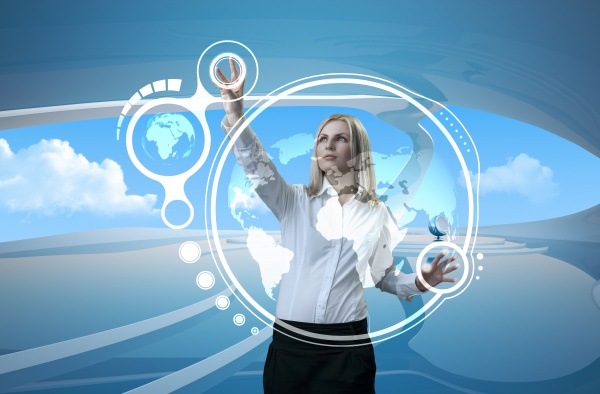 Для школьника:
— субъектность => возможность управлять своей жизнью;
— установка на успешность;
— способность осваивать новые знания;
— способность продуктивно действовать;
— способность кооперироваться;
— способность выстраивать комфортную социальную среду;
— способность побеждать.
 
Для экономической ситуации:
— квалифицированные специалисты;
— новые бизнесы;
— новые разработки.
 
Для социальная ситуация:
— стабильность (людям незачем бунтовать, они сами строят свою жизнь);
— удовлетворённость;
— инструменты постоянного развития (за счёт общественных инициатив);
— корпоративность (за счёт способности и необходимости кооперироваться).
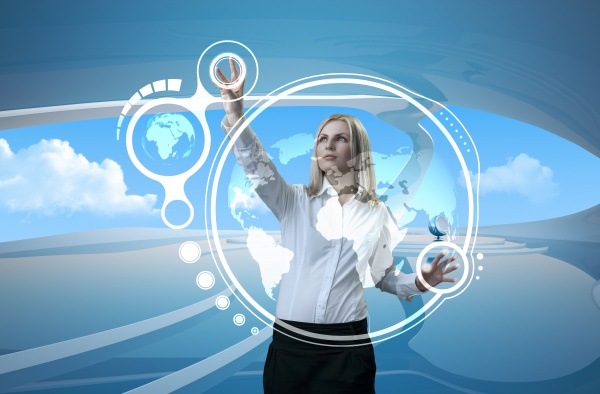 Для культуры:
— повышение её востребованности (великая русская культура нужна людям: а) рефлексивным; б) деятельным; в) уверенным в себе);
— возможность развития её традиций и новых достижений.
 
Для международного позиционирования:
— русские компетенции;
— русские инновации;
— комфортная среда деятельности, легко интегрирующая иностранцев;
— сочетание «инициативного/субъектного» и «устойчивого/корпоративного» характера нового российского пространства.
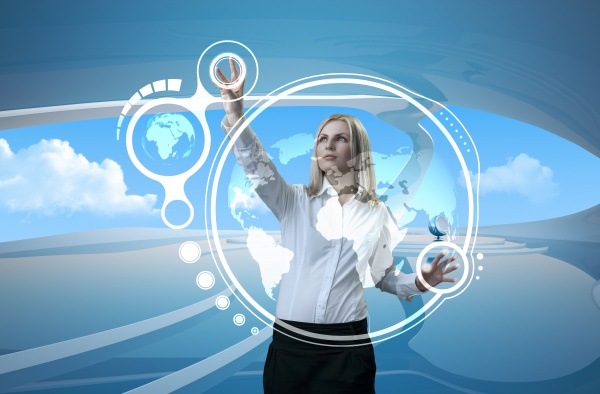 OPENCU.RU